Protein Function in the Context of
Protein Ligand Interactions
Chapter 5 (Page 157-170)
1
1. Protein Function
Proteins are dynamic molecules. Their functions largely depend on interactions with other molecules and conformational changes associated with these interactions.

The function of fibrous proteins as structural elements depends on stable, long term quaternary interactions between identical polypeptide chains

The function of globular proteins involve interactions with a variety of different molecules
2
2. Globular Protein Functions
Storage of ions and molecules 
Myoglobin, Ferritin 
B. Transport of ions and molecules 
Hemoglobin, Serotonin transporter
C. Defense against pathogens 
Antibodies, Cytokines 
D. Muscle contraction 
Actin, Myosin 
E. Biological catalysis 
Chymotrypsin, Lysozyme
3
3. Interaction with Other Molecules
Reversible, transient, specific process of chemical equilibrium: 
A + B    AB
B. A molecule that binds to a protein is called a     ligand
Typically a small molecule
Can be any type of species, even other proteins
C. A region in the protein where the ligand binds        is called the binding site 
Complementary in size, shape, charge,  hydrophobic or hydrophilic character

4
3. Interaction with Other Molecules
D. The binding site is specific 
Discriminates among thousands of different molecules to selectively bind only one or few ligands

E. Ligands bind via same noncovalent forces that     dictate protein structure
Allows the interactions to be transient

F. Ligands also bind via covalent interactions that     can be reversed (moderate affinity)
5
4. Ligand Binding: Quantitative Description
ka
+
L
kd
PL
P
6
4. Ligand Binding: Quantitative Description
7
4. Ligand Binding: Quantitative Description
In practice, we can often determine the fraction of occupied binding site (θ)

Substituting [PL] with Ka[L][P],  we’ll eliminate [PL]

Eliminating [P] and rearranging gives the result in terms of equilibrium association constant and ultimately equilibrium dissociation constant
8
4I. Ligand Binding: Graphical Analysis
θ is a hyperbolic function of [L]

Experimentally
[L] is known
Kd can be determined graphically or via least-squares regression
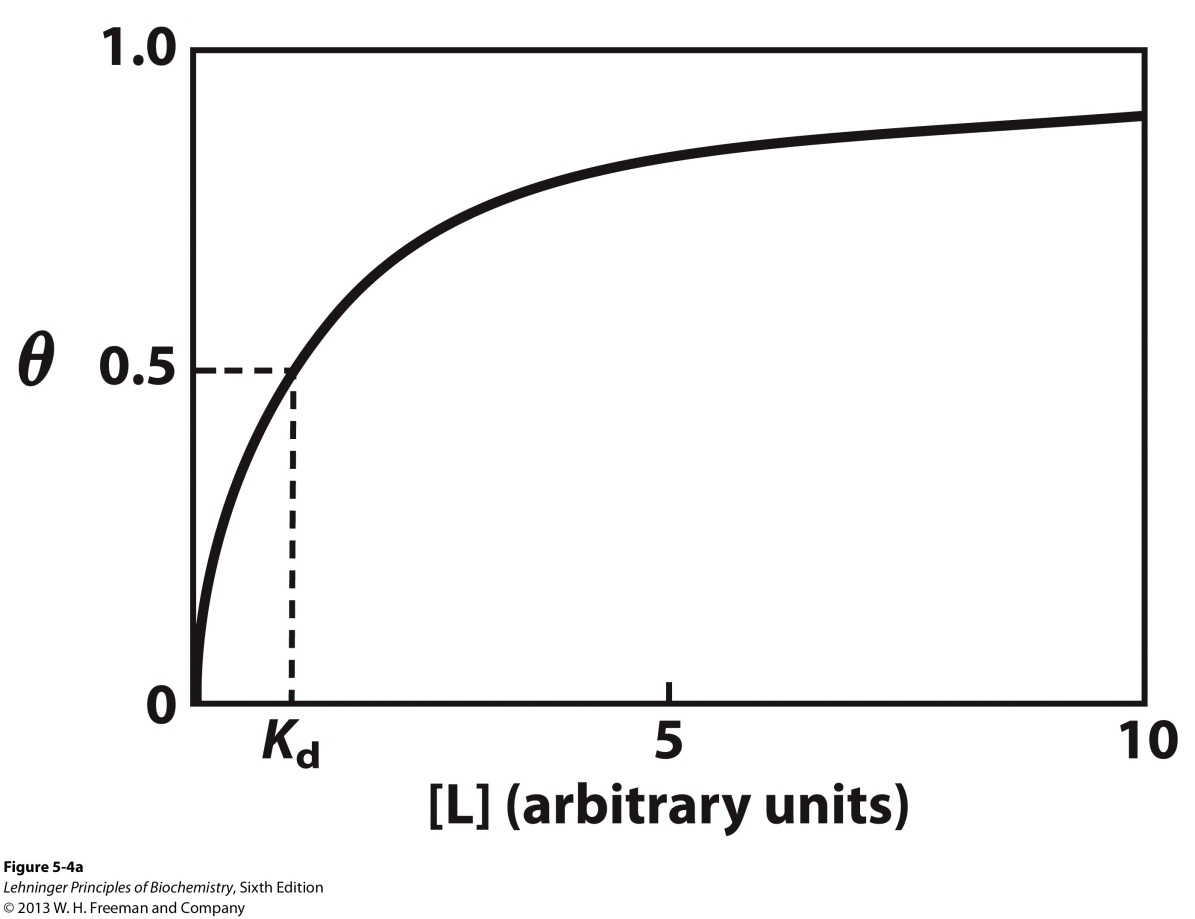 When [L] = Kd, θ = 0.5.

[L] < Kd, progressively less of the protein has ligand bound.

θ = 0.9, [L] = 9 x Kd
9
4Ib. Binding of O2 to Myoglobin is Hyperbolic
O2 binds to the Fe(II) heme prosthetic group of myoglobin. Because O2 is a gas, it is necessary to adjust the ligand binding equation.
Henry’s Law:
pO2 = kH x CO2
Partial Pressure (pO2)  [O2]
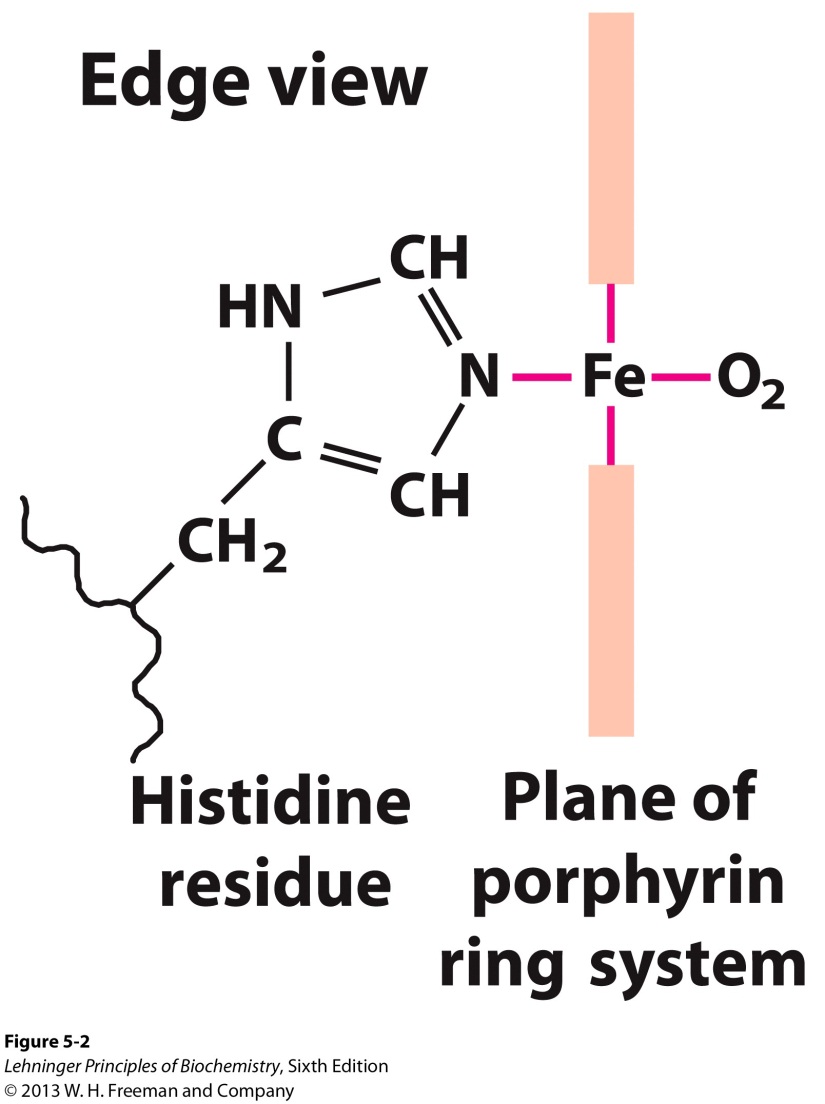 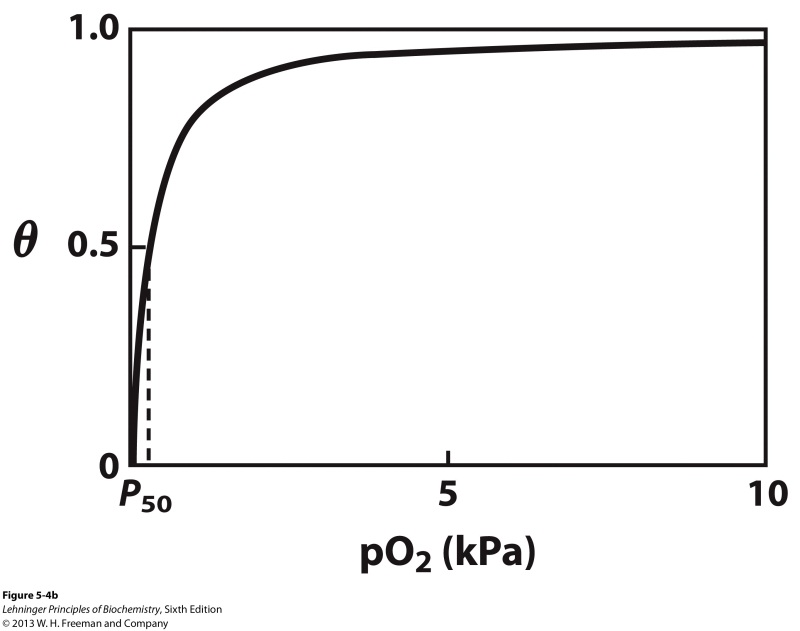 10
4Ic. Binding Strengths
Magnitudes
Strong binding: Kd < 10 nM 
Weak binding:   Kd > 10 M
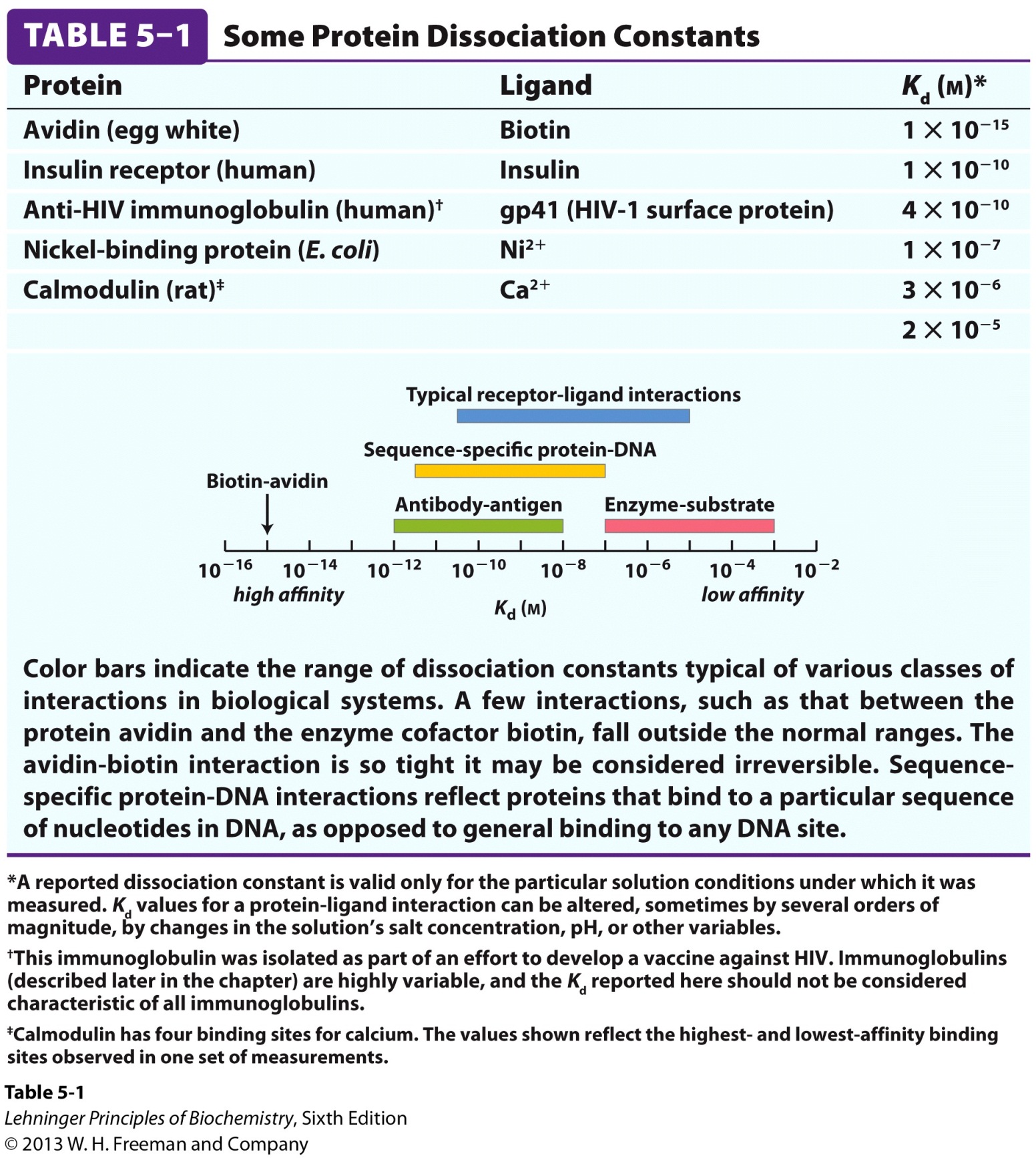 *Note that a reported dissociation constant is valid only for the particular solution conditions under which it was measured.
11
5. Binding Specificity Models
Proteins typically have high specificity: Only certain ligands bind.

Lock-and-Key Model

High specificity can be explained by the complementary of the binding site and the ligand
Complementary in size, shape, charge, or hydrophobic/hydrophilic character

“Lock and key” model by Emil Fisher (1894) assumes that complementary surfaces are preformed
+
12
5. Binding Specificity
B. Induced Fit Model

Conformational changes may occur upon ligand binding (Daniel Koshland, 1958)
Induced fit allows for tighter binding of the ligand
Induced fit allows for high binding for different ligands

Both the ligand and the protein can change their conformations in thermodynamically favorable way
+
13
6. The Complexity of Ligand Binding
The binding of a ligand to a protein is not as simple as the binding equations suggest. The interaction is greatly affected by protein structure and is accompanied by conformational changes. We will examine the complexity of ligand binding by discussing O2 binding to a porphyrin core.

In the absence of protein residues

Within myoglobin

Within hemoglobin
14
6I. O2 binding to the Protoporphyrin IX core
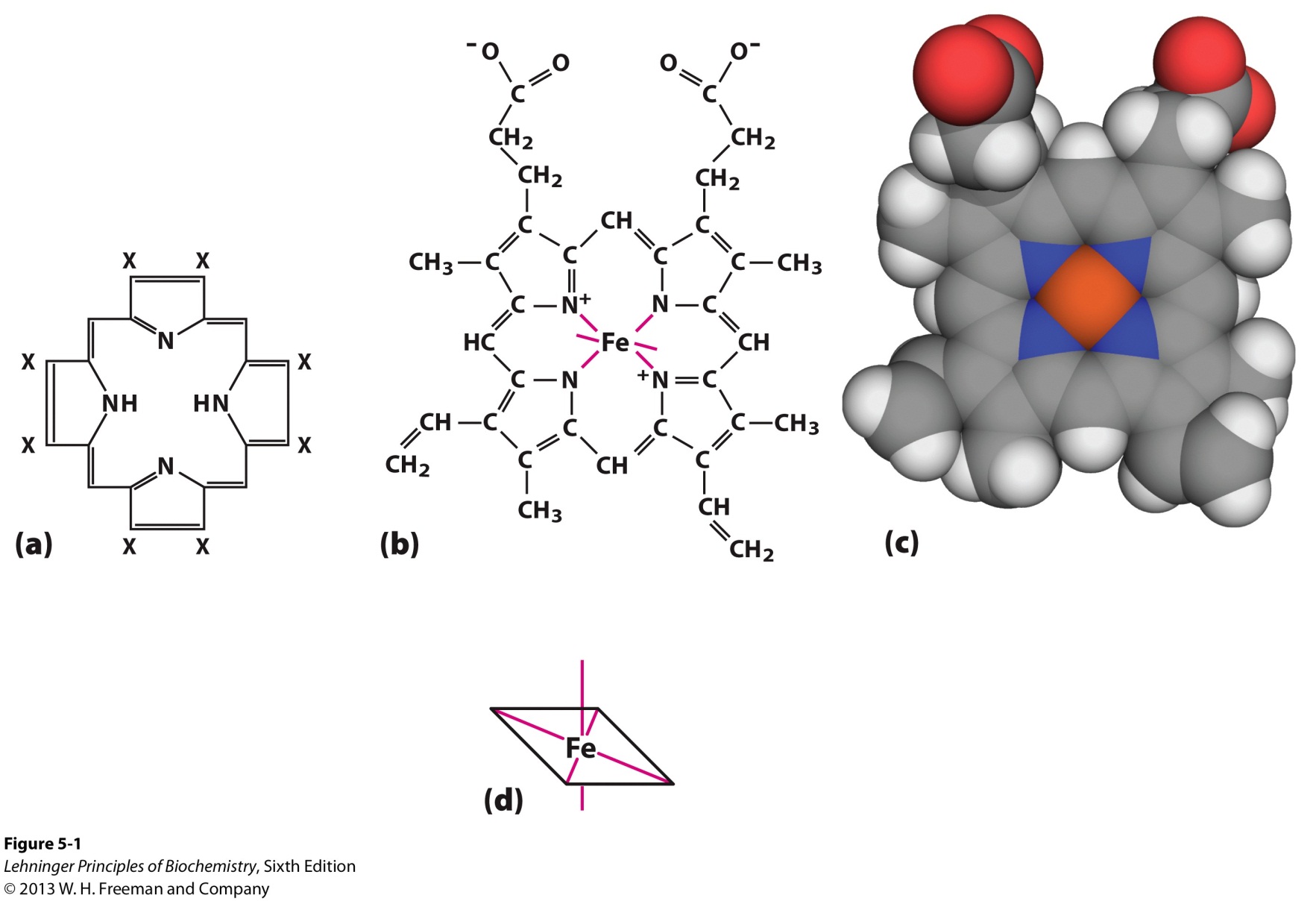 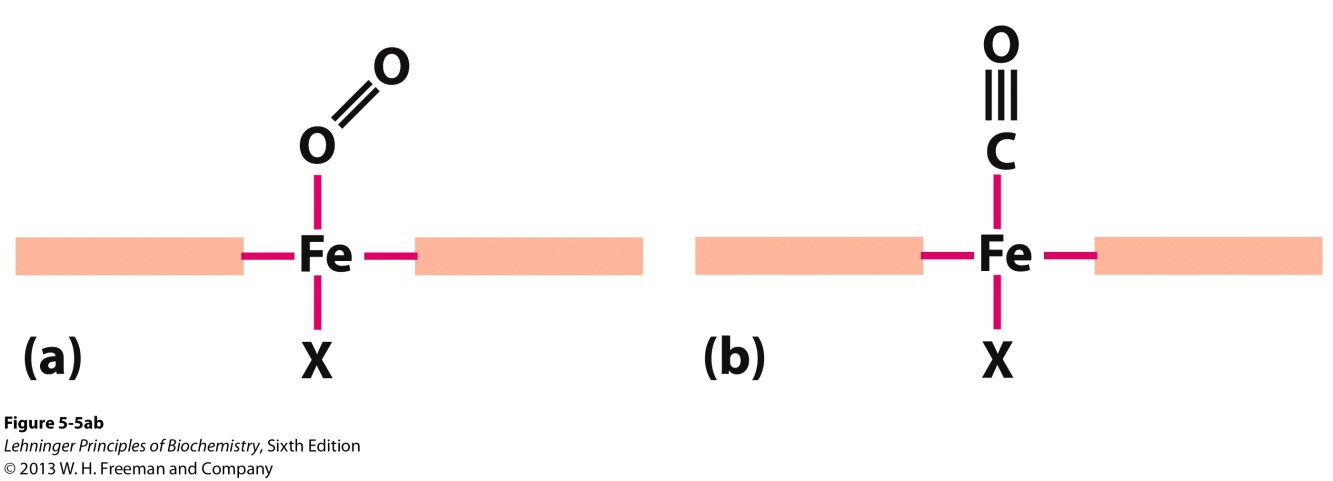 O2 has similar size and shape to CO

CO binds over 20,000 times better than O2 because of the negative charge on CO, which enables it to have a stronger attraction to Fe(II)

Side on binding of O2 also results in weaker affinity
15
6II. O2 binding in Myoglobin
CO binds only 200 times better when the heme is bound in myoglobin

The side-on binding of O2 is favorably accomodated by hydrogen binding to the His E7 residue.

The linear binding of CO results in some steric hindrance.

Reduction in CO binding is physiologically important.
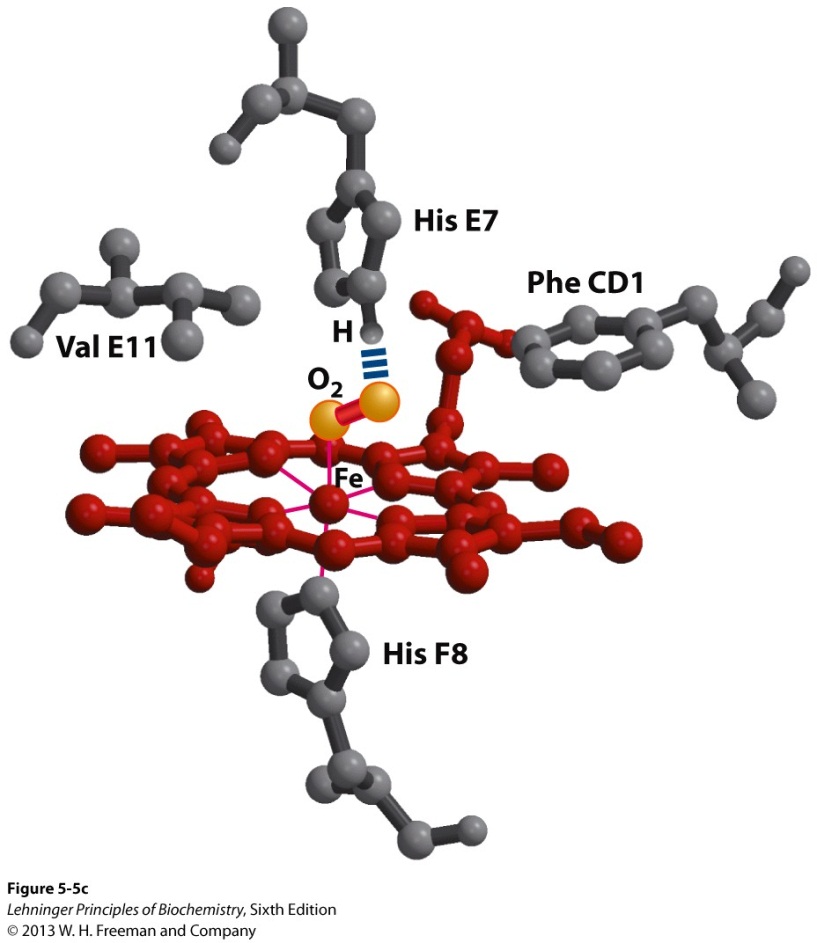 16
6III. O2 binding in Hemoglobin
O2 is transported in blood by hemoglobin via erythrocytes (red blood cells)

 Erythrocytes principally function as vehicles for hemoglobin, present at a high concentration (~34% w/v)

In arterial blood passing from the lungs through the heart to the peripheral tissues, hemoglobin is ~96% saturated with O2

In the venous blood returning to the heart, hemoglobin is ~64% saturated
17
6IIIb. Hemoglobin Structure
α Subunits
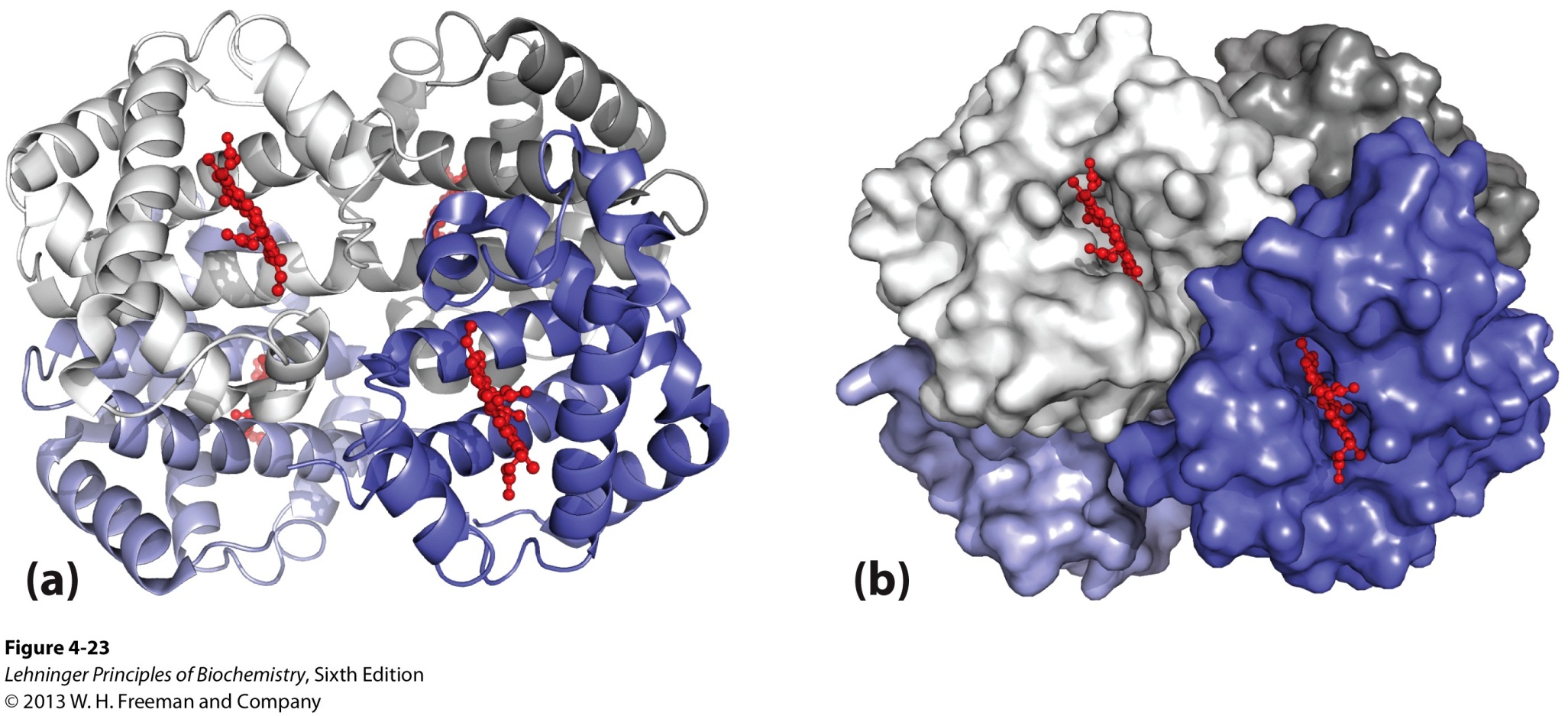 β Subunits
A. Roughly spherical, tetrameric protein (64.5 kDa)
B.  4 polypeptide chains: 2 α Subunits, 2 β Subunits
     with high 3-D structural similarity
C. 4 Fe(II)-heme groups for O2 binding
D. Strong interactions between αβ subunits
E. Can exist in T and R state conformations
18
6IIIc. Hemoglobin Tense State (T State) Structure
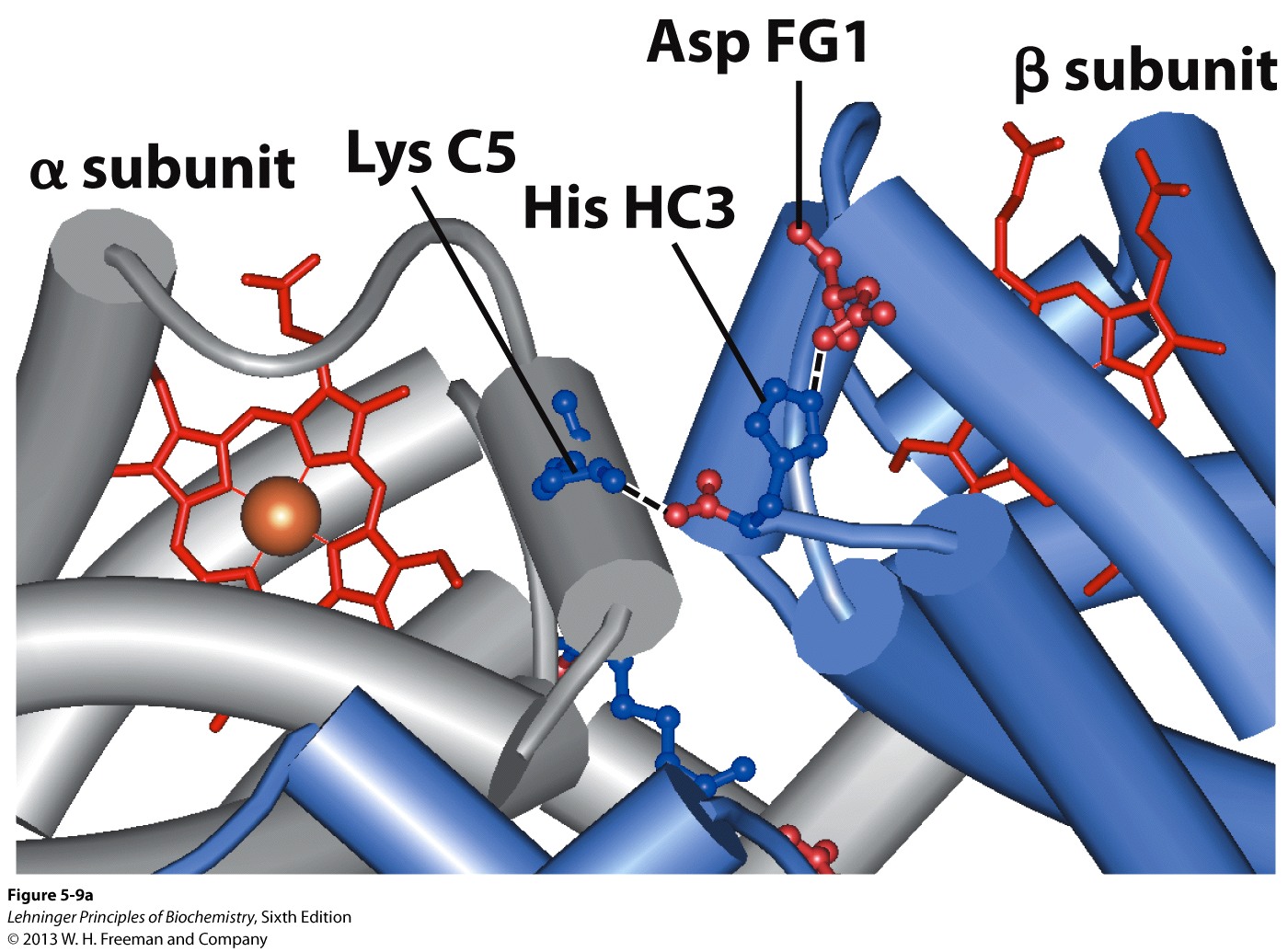 In the absence of oxygen, hemoglobin is called deoxyhemoglobin
In this form, the protein exists predominantly in the T state conformation
19
6IIIc. Hemoglobin Tense State (T State) Structure
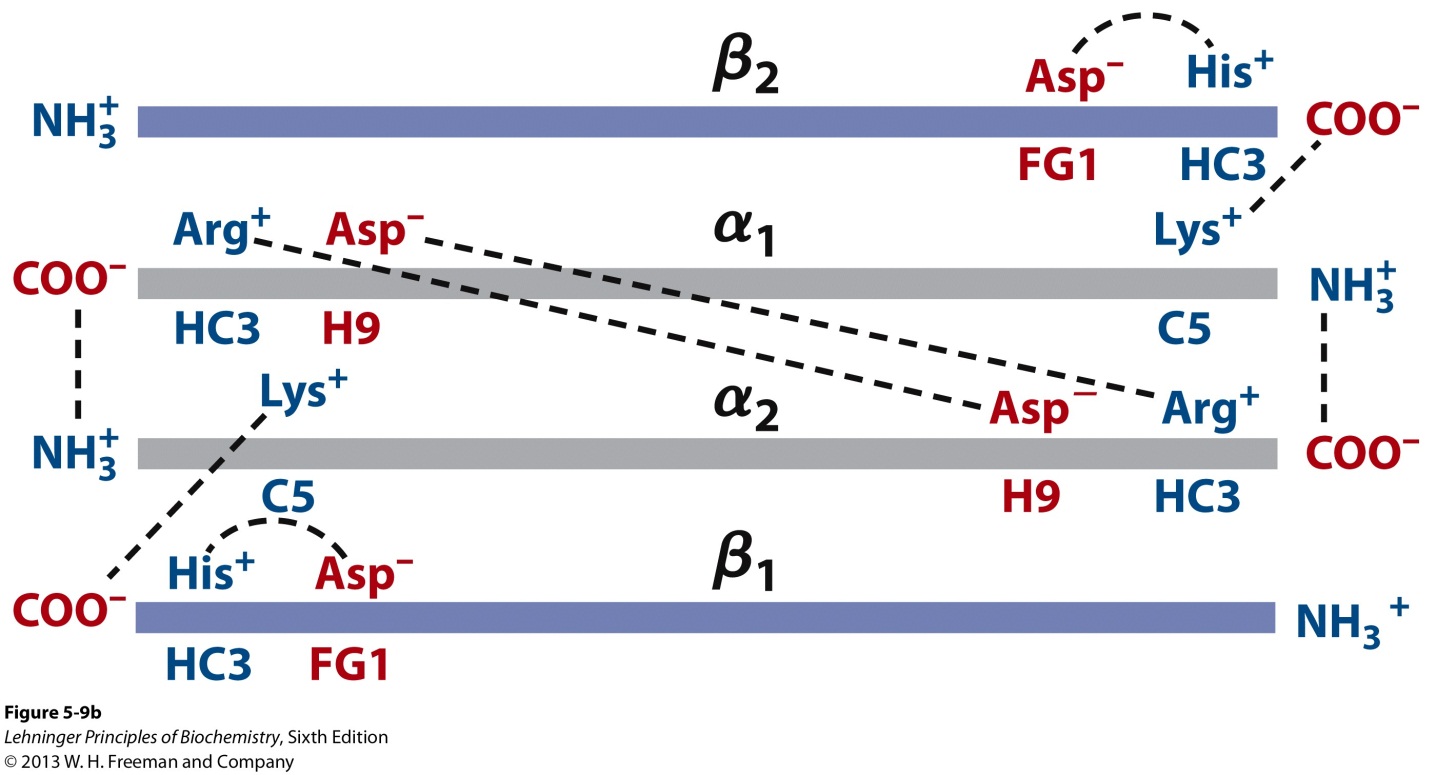 C. The T state is stabilized by a greater number of      ion pairs compared to the Relaxed (R) state, many of      which lie at the αβ interfaces

D. This state is more rigid than the R state
20
6IIId. T State to Relaxed (R) State Transition
O2 binds to both the T state and the R state

The binding results in a major conformational transition to predominantly the R state, with several ion pairs being broken

The structures of the individual subunits change little

The αβ subunit pairs slide past each other and rotate, narrowing the pocket between the β subunits
21
6IIId. T State to Relaxed (R) State Transition
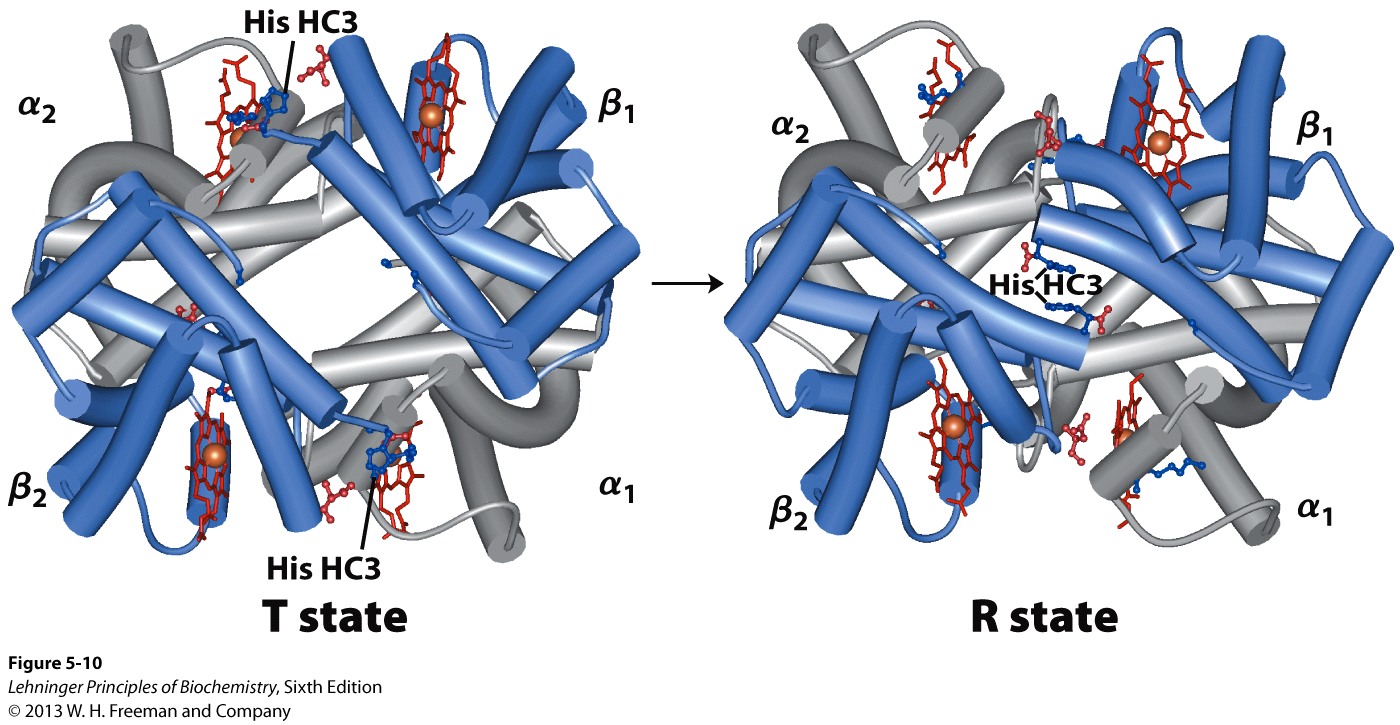 22
6IIId. T State to Relaxed (R) State Transition
E. The binding of O2 causes the heme to assume a more      planar conformation, shifting the position of the       proximal His and the helix to which the His is      attached to
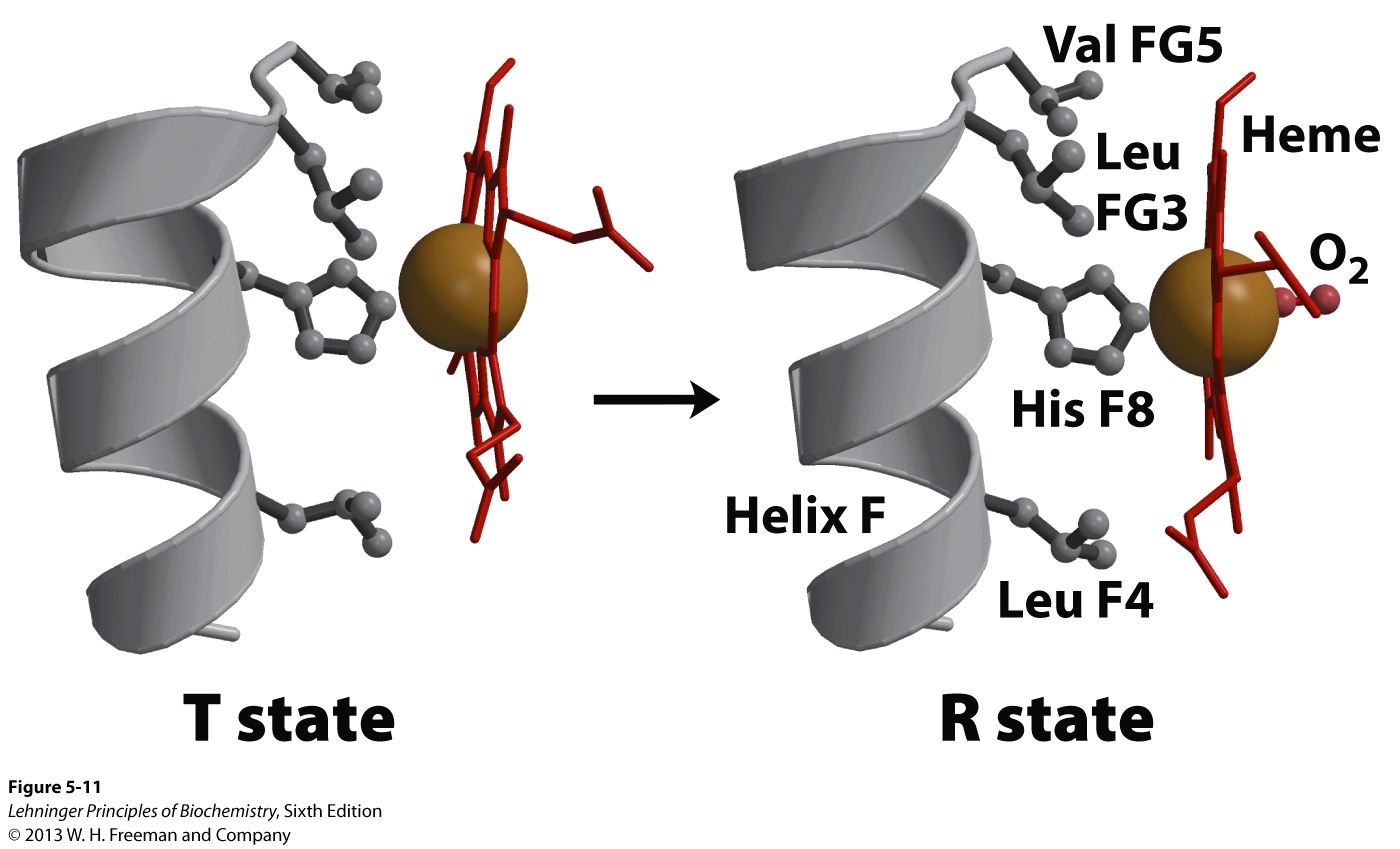 23
6IIIe. The Reversibility and Cooperativity of           O2-Hemoglobin Binding
For hemoglobin to serve as an O2 transport vehicle

It must bind O2 efficiently in the lungs, where the pO2 is about 13.3 kPa

It must release O2 in the tissues, where the pO2 is about 4 kPa

It’s binding profile must be distinct from myoglobin’s
Myoglobin serves mostly as an O2  storage compartment
Certain stresses allow myoglobin to transport O2
24
O2-Myoglobin Binding Profile
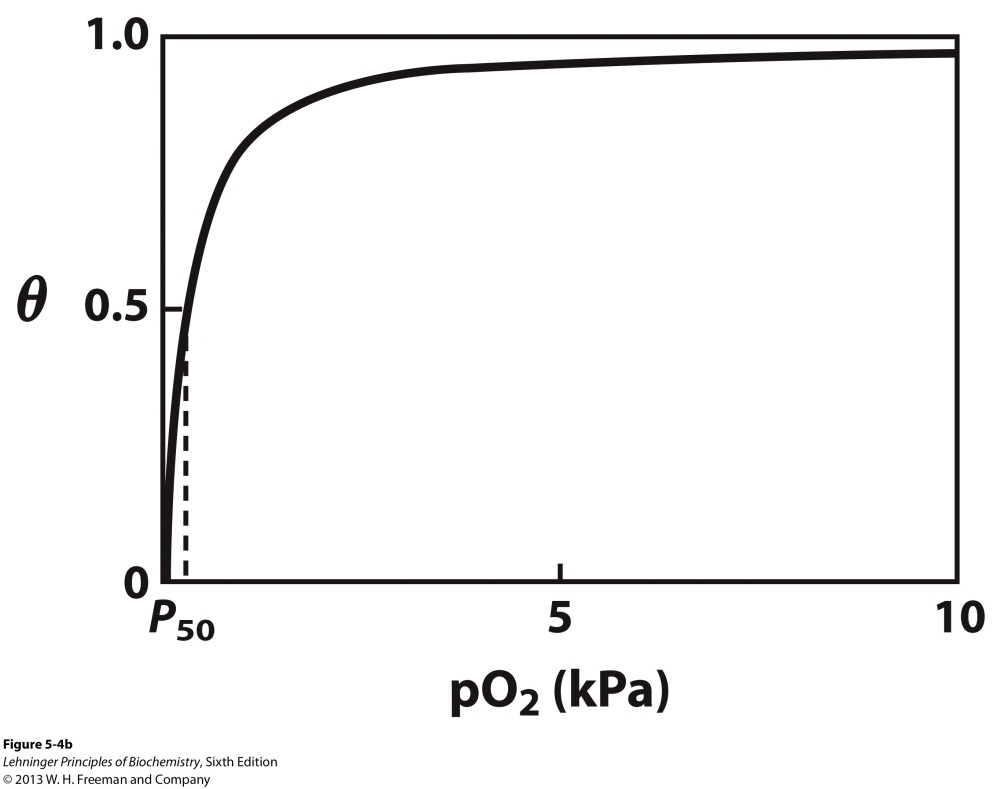 P50  = 0.26 kPa

pO2 (in lungs and tissues) > P50 ; O2 will be tightly bound and not released in tissues

Breathing would be inefficient
25
6IIIe. The Reversibility and Cooperativity of           O2-Hemoglobin Binding
D. Hemoglobin overcomes O2 affinity issues through      cooperativity by modulating the affinity at the 
     different binding sites

Undergoes a transition from a low-affinity state (the T state) to a high-affinity state (the R state) as more O2 molecules are bound
26
O2-Hemoglobin Binding Profile
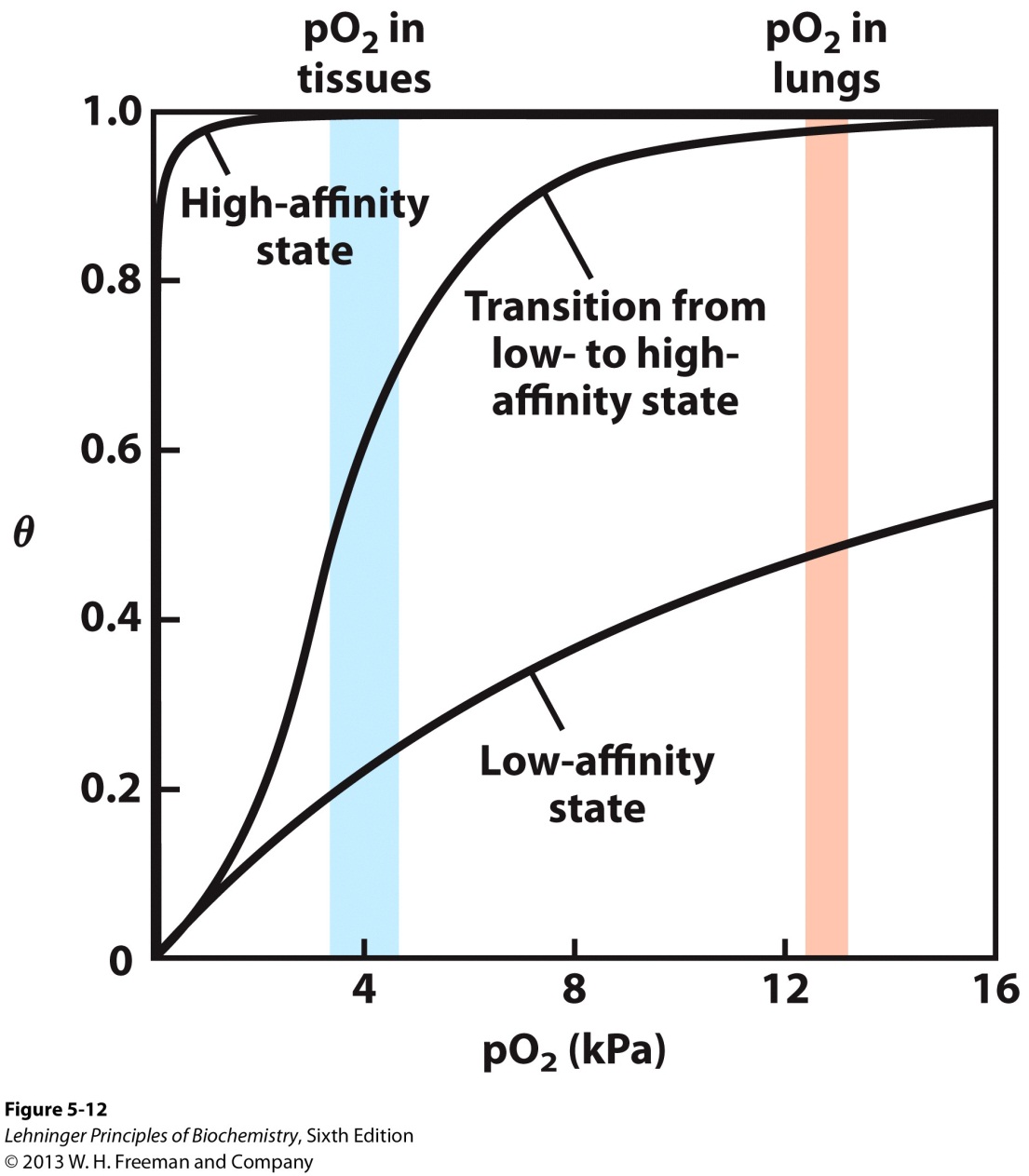 Sigmoidal curve shape is diagnostic of cooperative binding. Much more sensitive response to [ligand].
27
6IIIe. The Reversibility and Cooperativity of           O2-Hemoglobin Binding
Hemoglobin is an allosteric protein. O2 binding to individual subunits alters the affinity for O2 in adjacent subunits

The 1st O2 molecule interacts weakly with   deoxyhemoglobin because it binds to a subunit in the T state

A conformational change occurs that is communicated to adjacent subunits, resulting in faster T to R transitions in the second subunit

The last O2 binds to a subunit already in the R state, and thus binds with higher affinity
28
7. Modulators for Allosteric Proteins
Modulators interconvert more-active and less-active forms of the protein

Modulators can be activators or inhibitors

When the normal ligand and modulator are identical, the interaction is termed homotropic

When the modulator is a molecule other than the normal ligand the interaction is heterotropic
29
8. Cooperativity and Variations in Structural     Stability
Cooperative conformational changes depend on variations in the structural stability of different parts of the protein, particularly in the vicinity of the binding site.
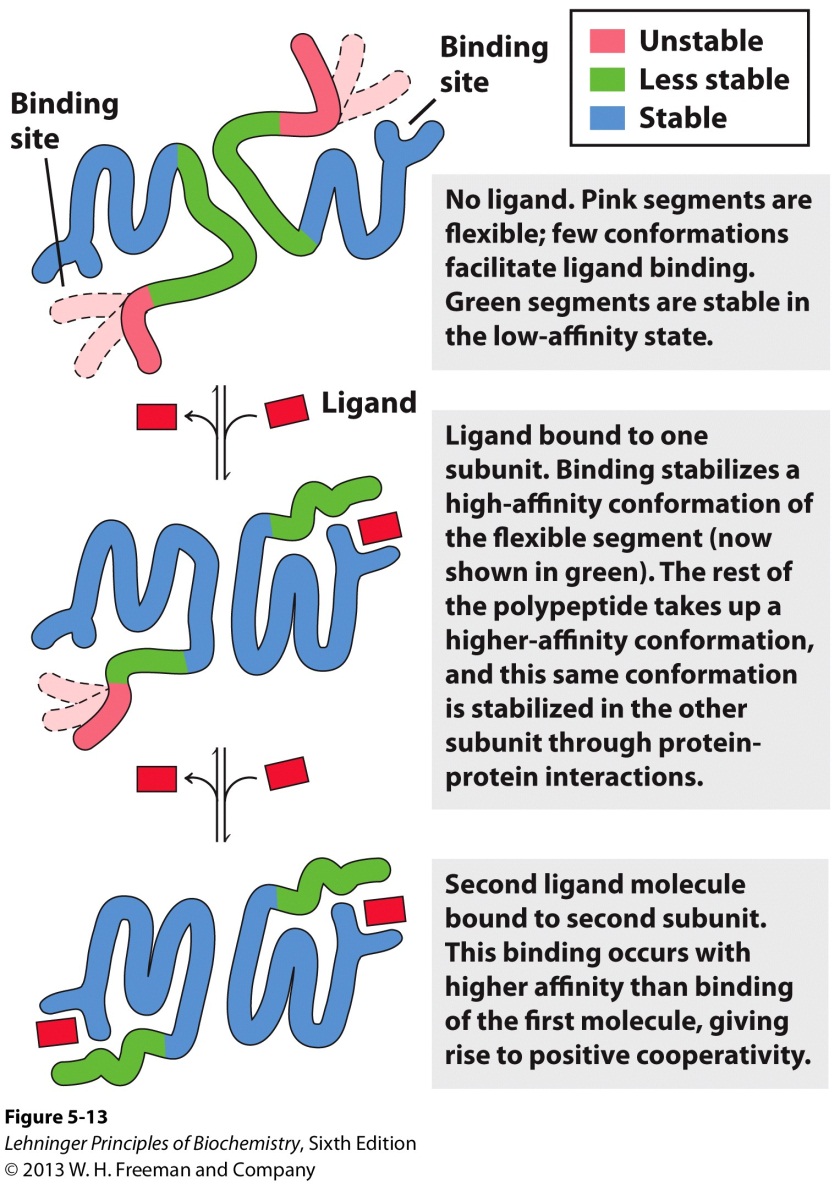 30
9. Cooperative Ligand Binding: Quantitative Description
P + nL           PLn


31
9. Cooperative Ligand Binding: Quantitative Description
32
Hill Plot
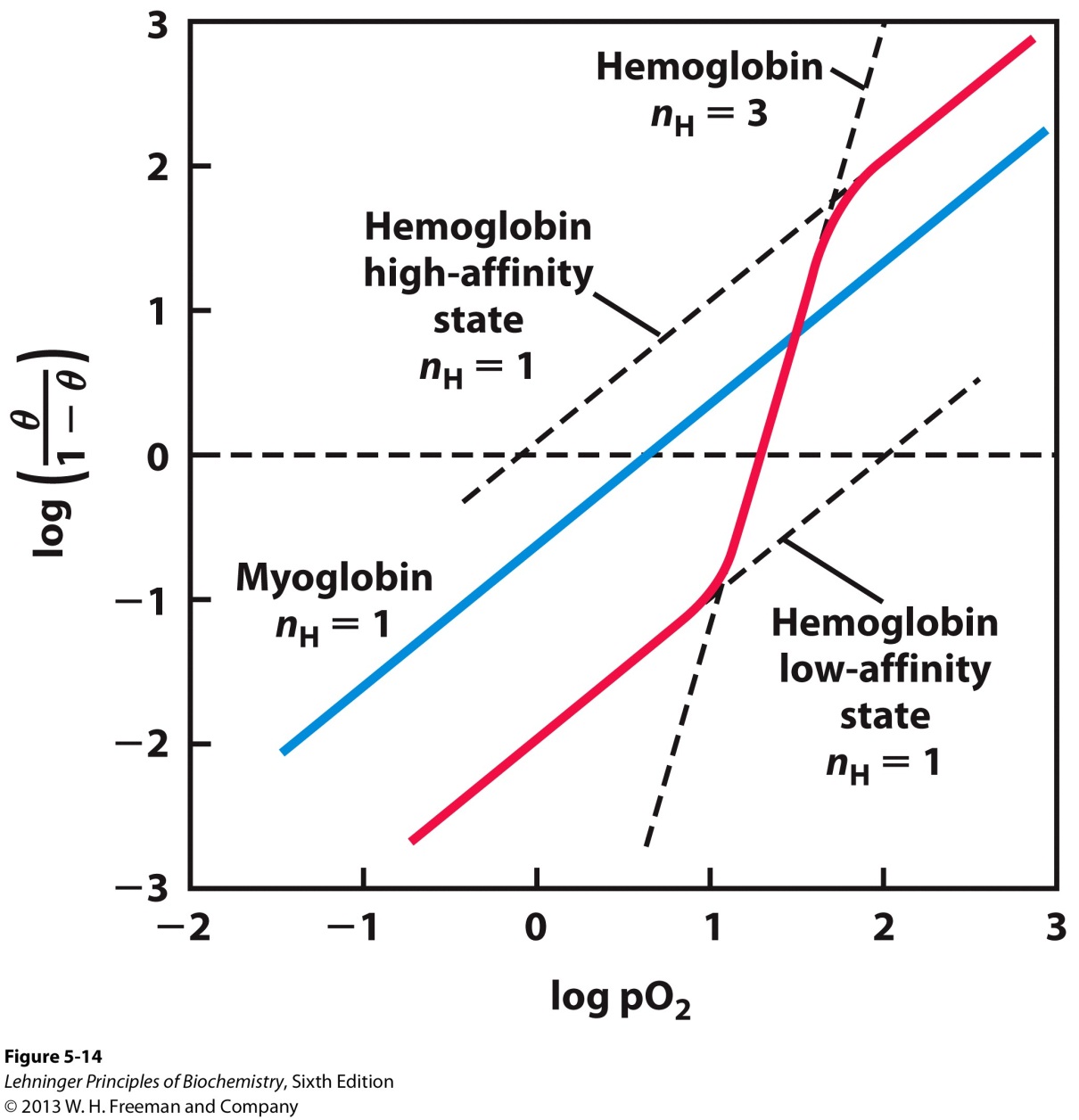 33
10. Two Models for Cooperative Binding
The MWC model (concerted model) assumes

The subunits of a cooperatively binding protein are functionally identical

That each subunit can exist in (at least) two conformations

That all subunits undergo the transition from one conformation to the other simultaneously
34
The Concerted Model
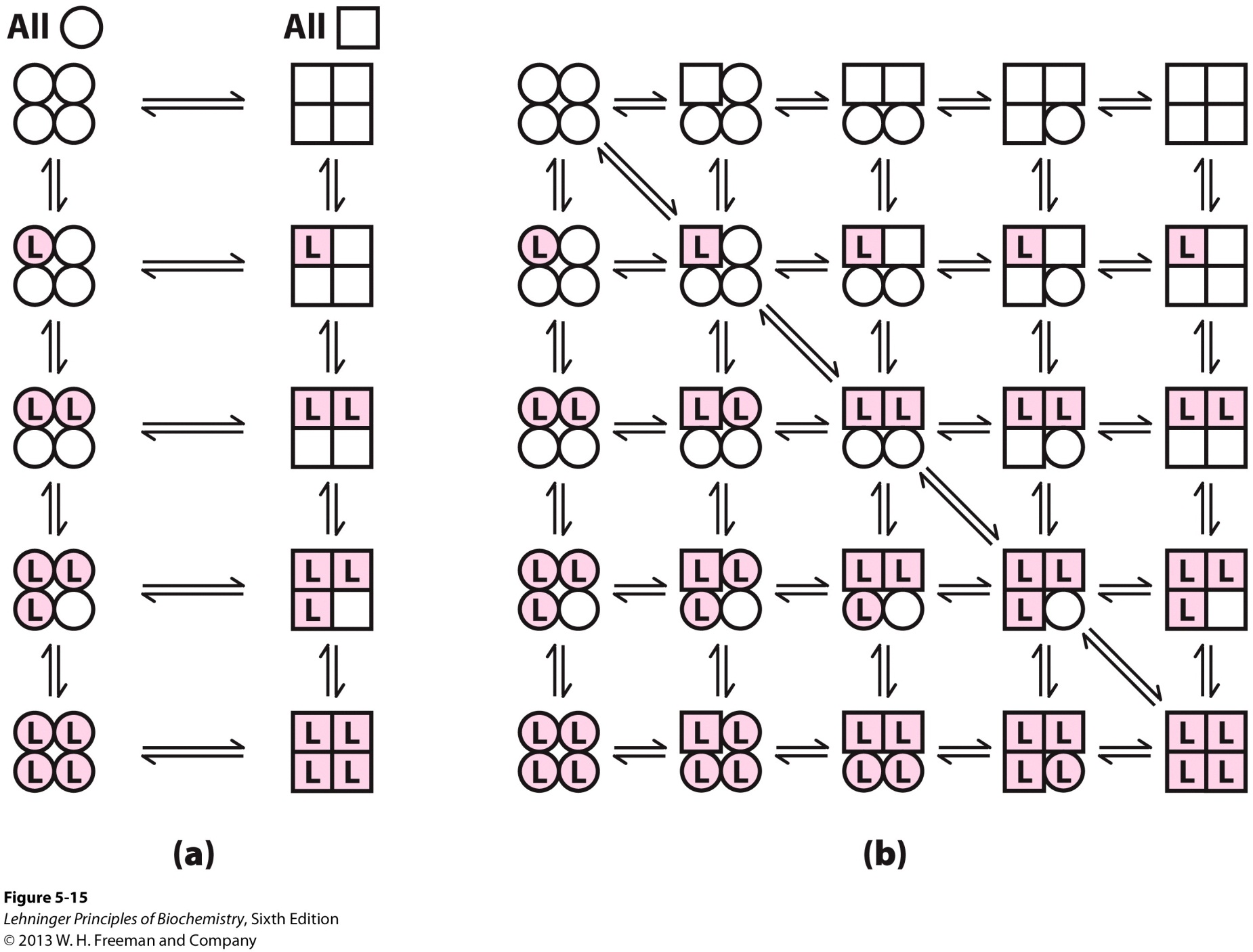 35
10. Two Models for Cooperative Binding
B. The Sequential model

Ligand binding can induce a change in conformation in an individual subunit

A conformational change in one subunit makes a similar change in an adjacent subunit

Makes the binding of a second ligand molecule more likely
36
The Sequential Model
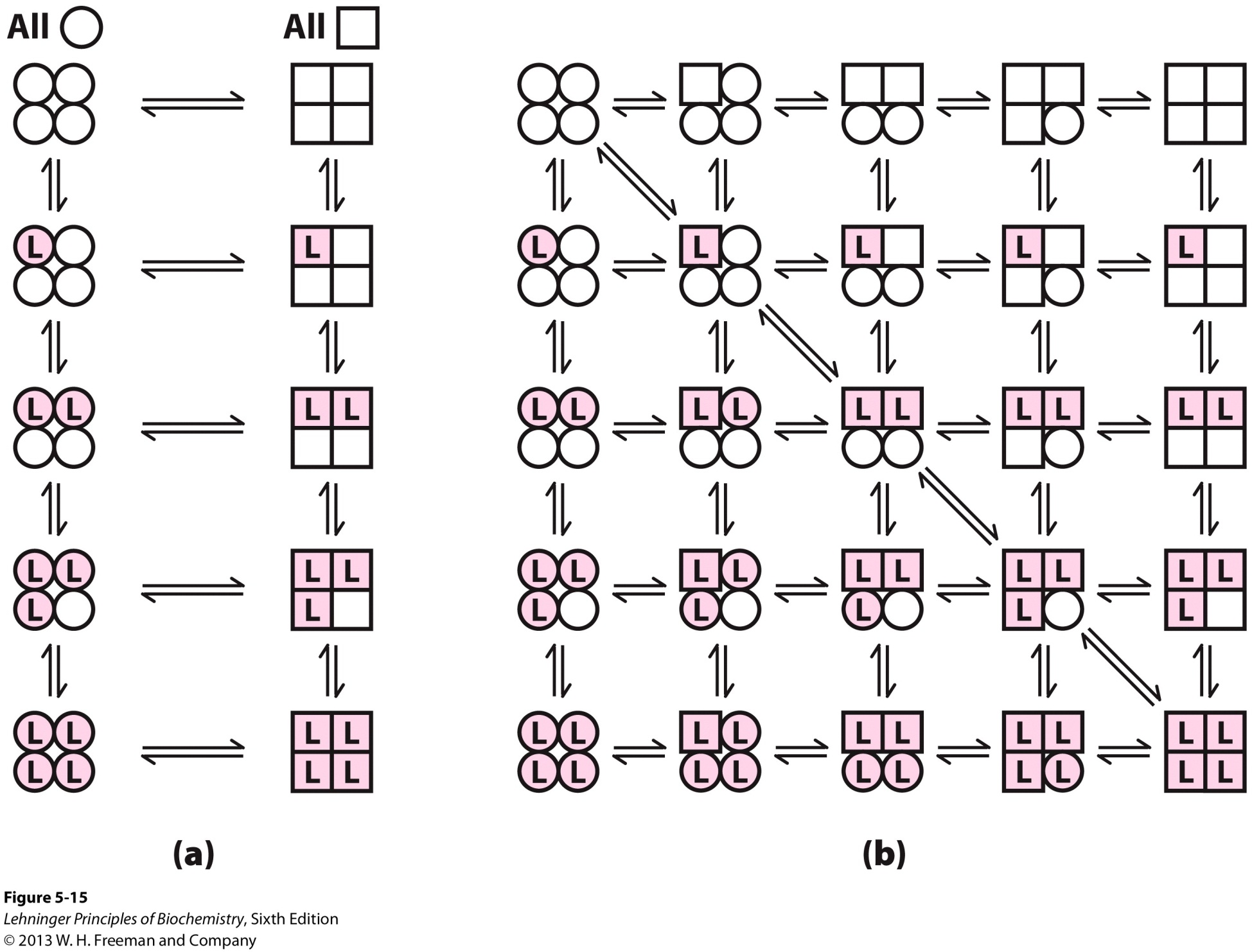 37